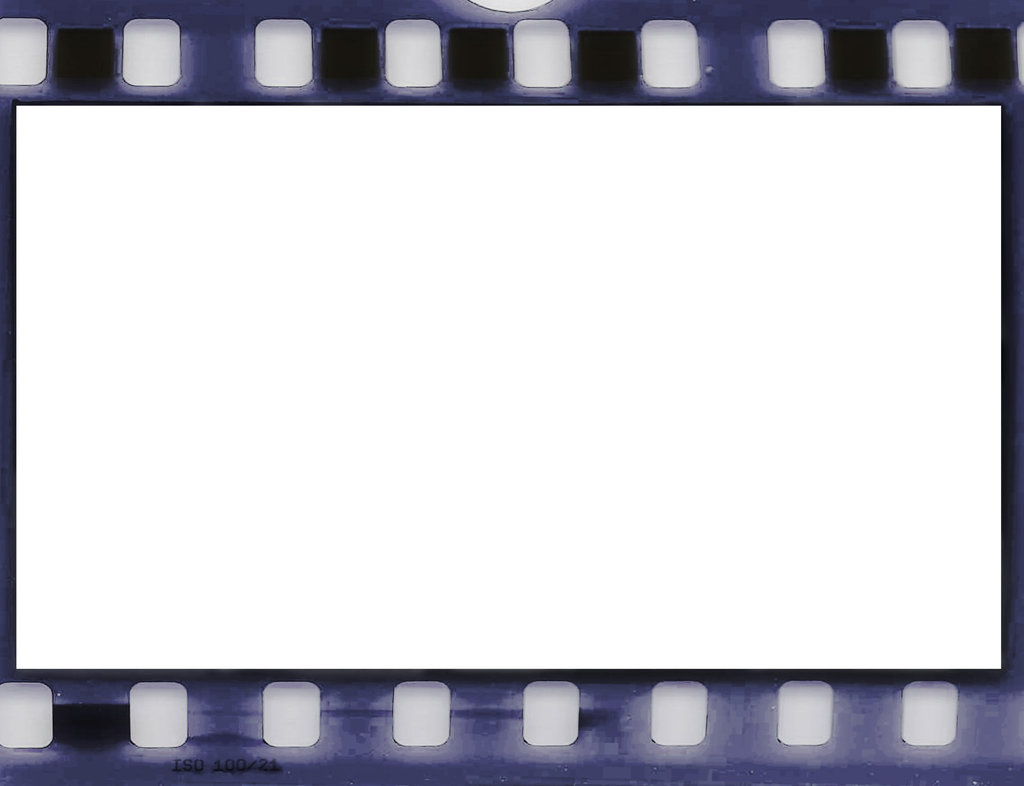 МБДОУ Курагинский детский сад №1 
«Красная шапочка»
Стенгазета для родителей 
подготовительной группы «Капельки»
Выполнили: Бармашова Т.И. воспитатель подг. гр.Обирина Л.П. воспитатель подг. гр.Решетникова Л.С. учитель-логопедКузнецова Т.В. музыкальный руководитель

Октябрь 2016 год
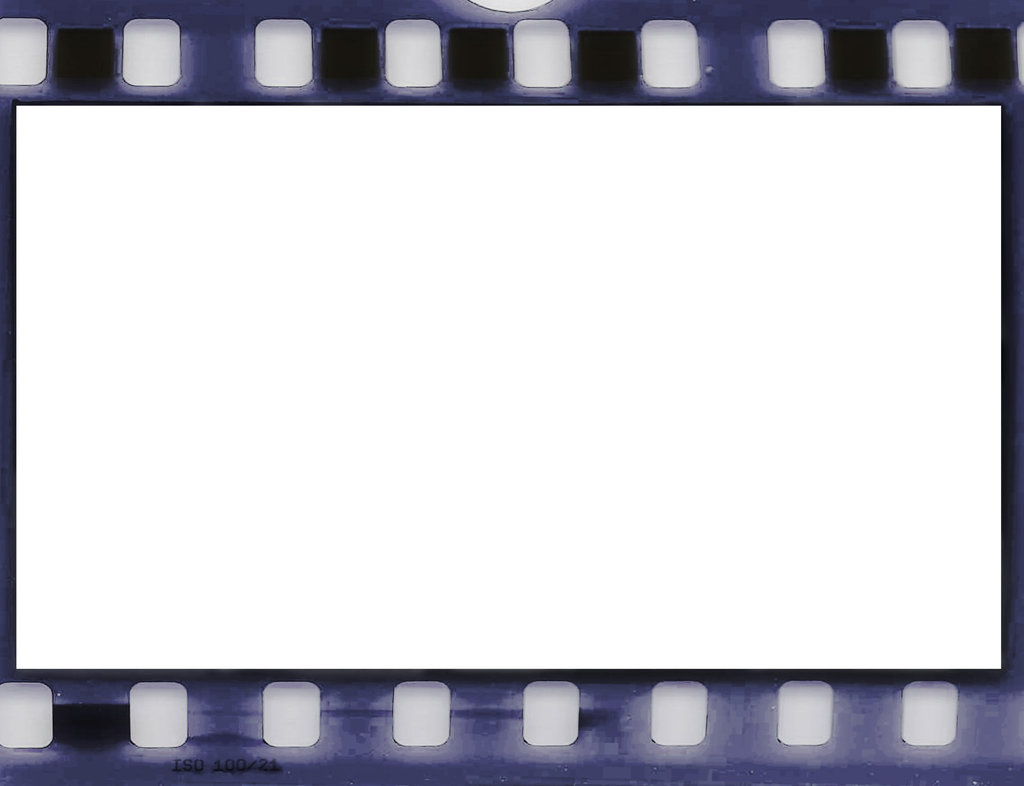 Цель: знакомство с событиями в жизни детей в   детском саду через стенгазету. Задачи: 1.Освещать  события;2.Заинтересовать родителей жизнью группы;3.Вовлечь в деятельность группы; 4.Воспитывать сплоченность
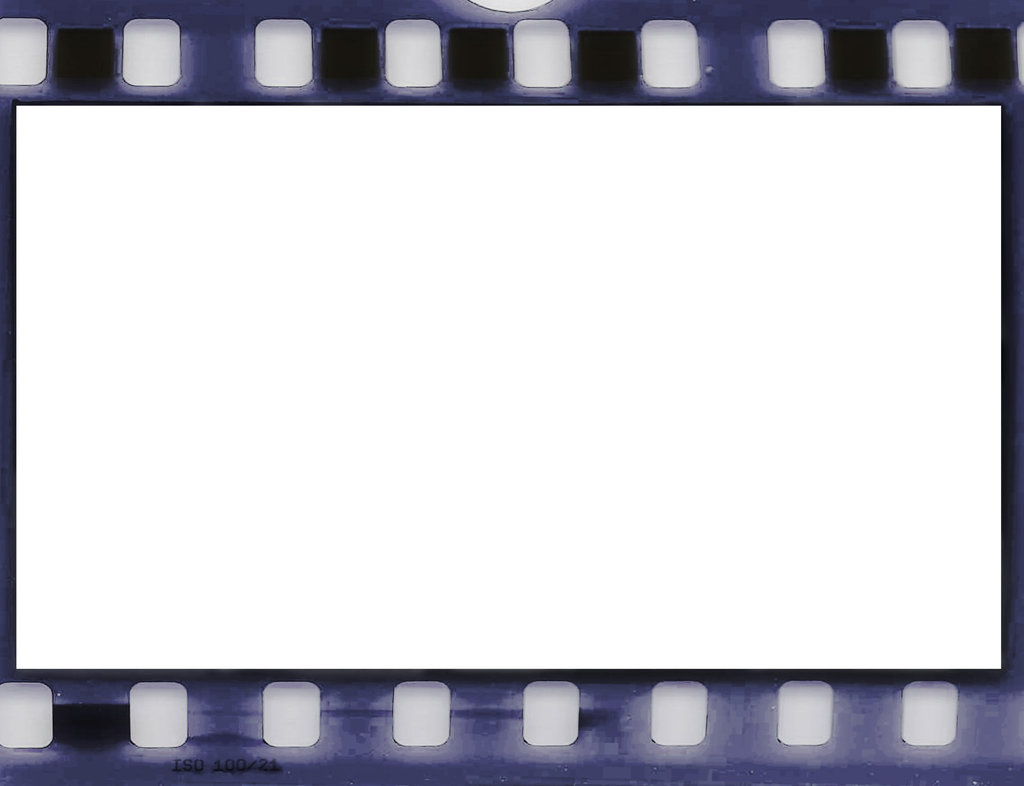 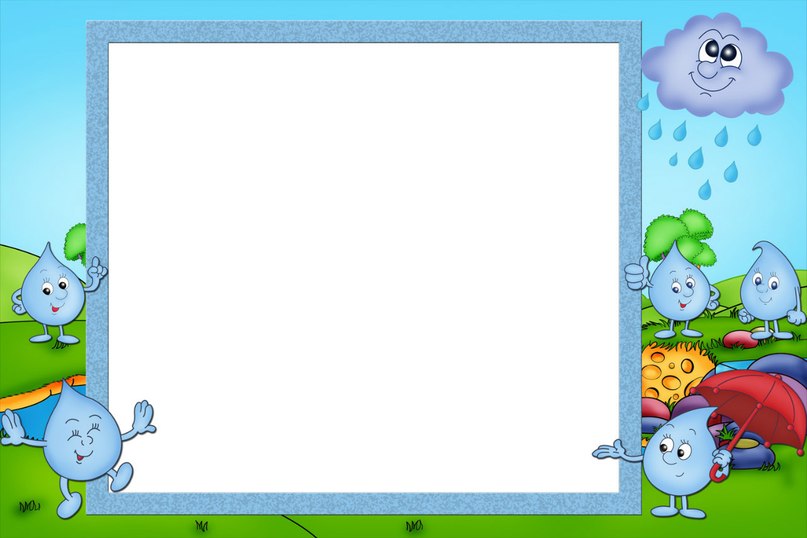 Сериал
Детский сад.
Группа "Капельки"
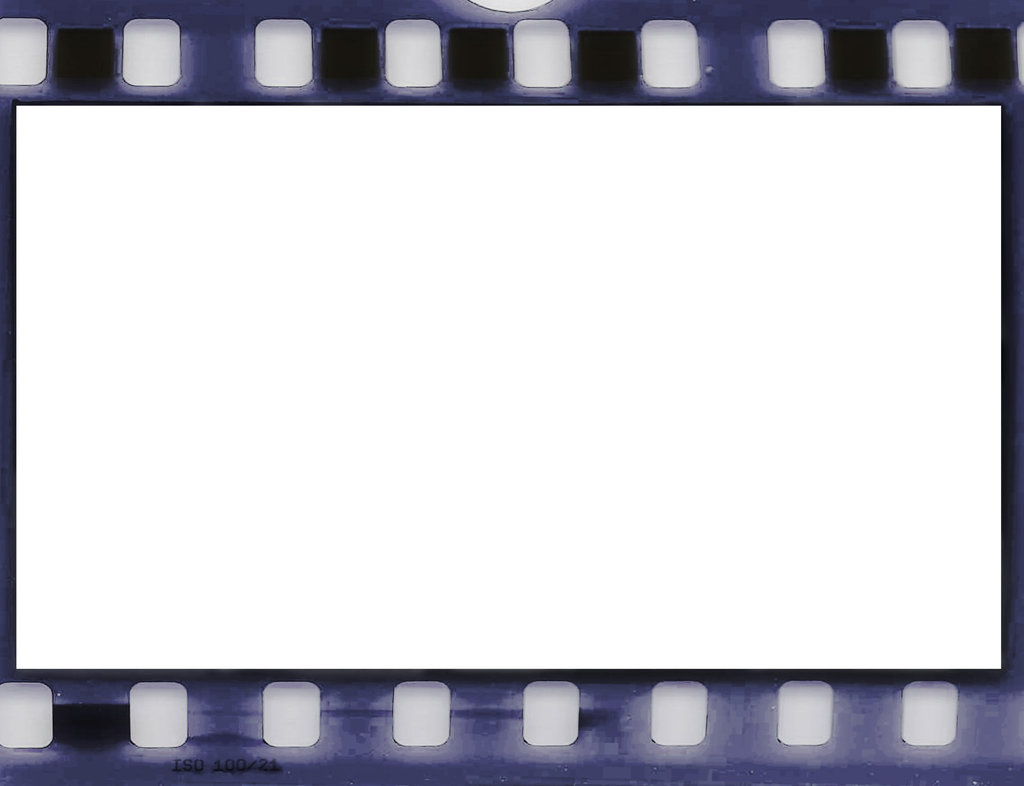 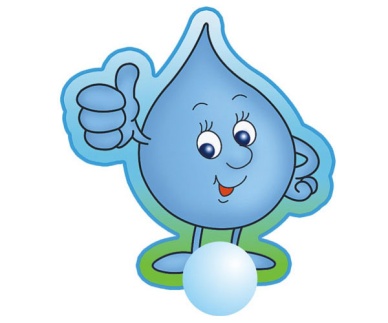 Первая серия
"Осенний марафон"
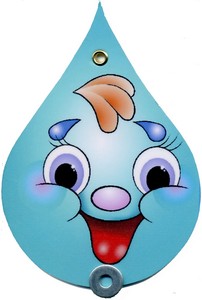 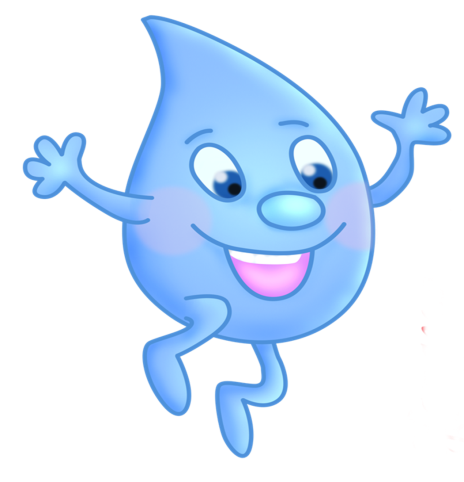 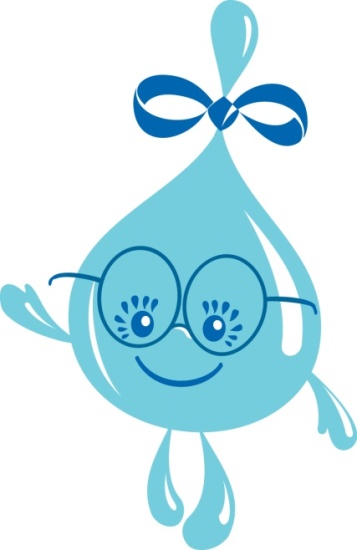 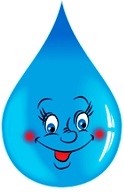 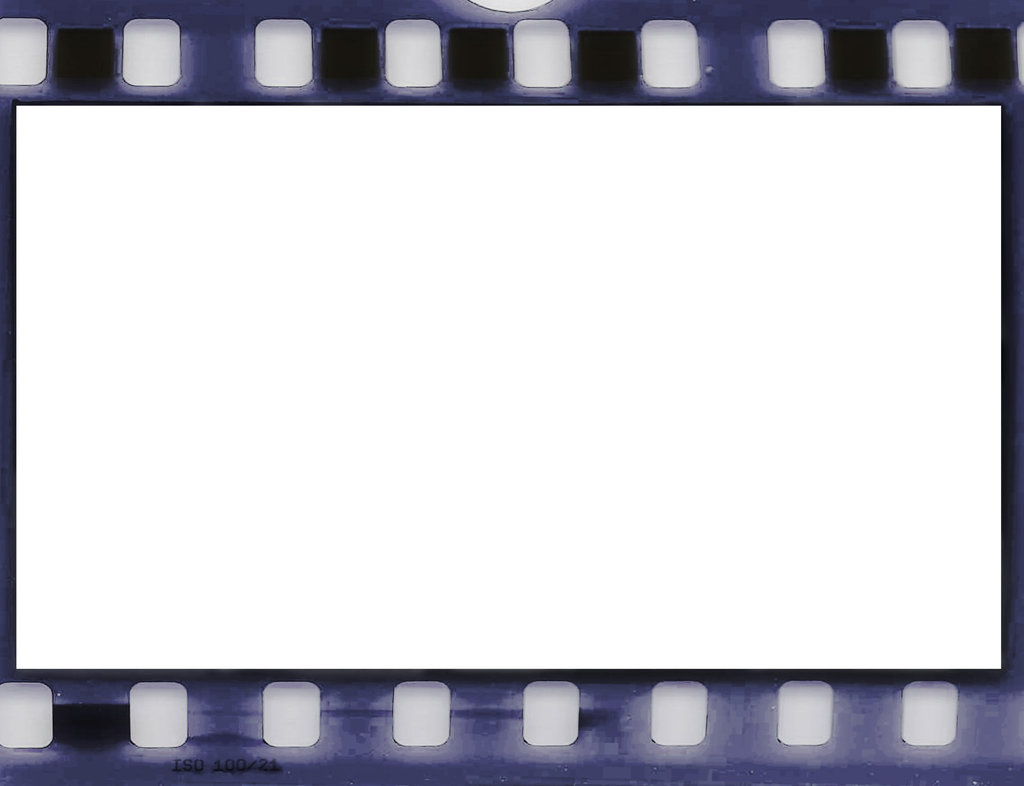 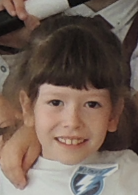 Действующие лица :
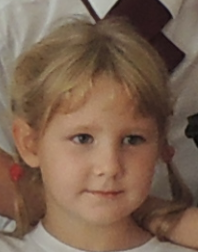 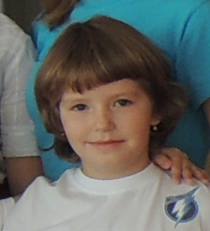 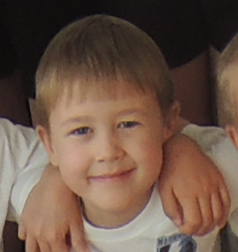 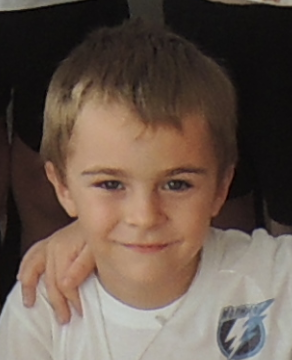 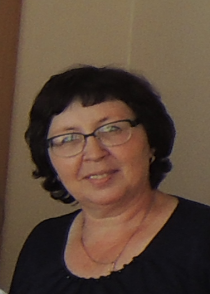 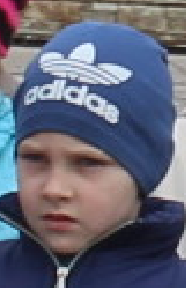 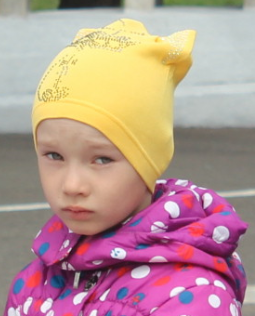 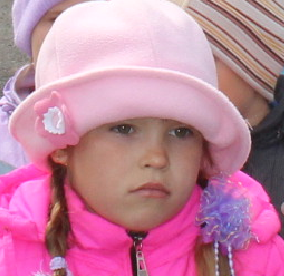 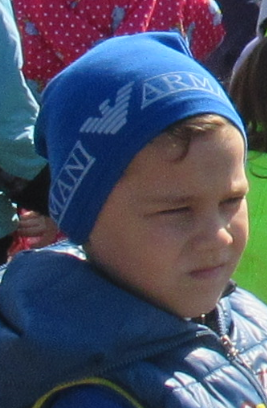 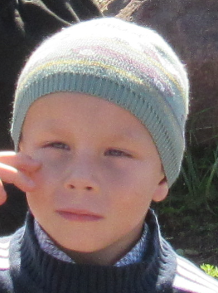 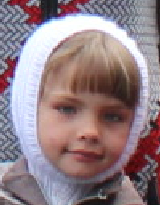 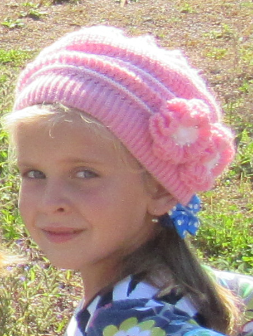 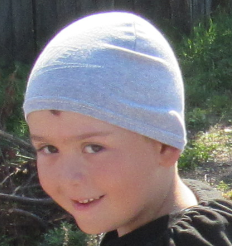 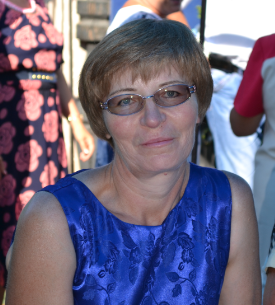 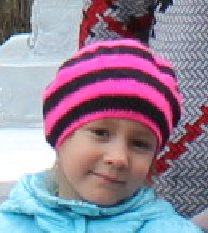 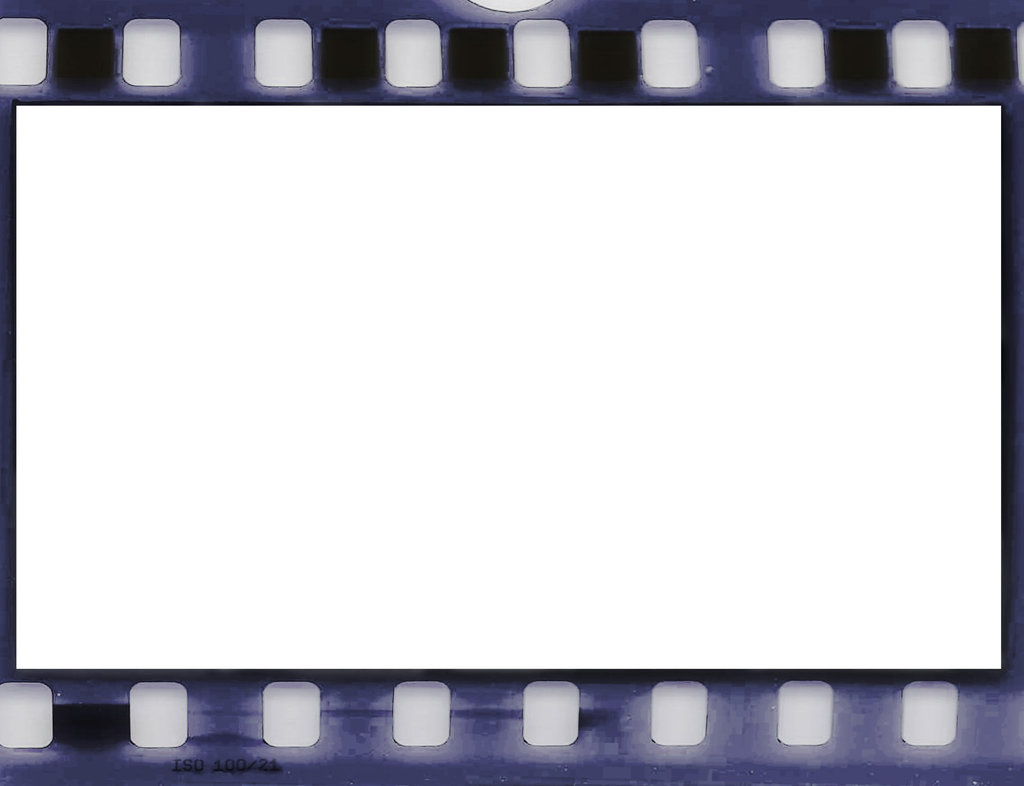 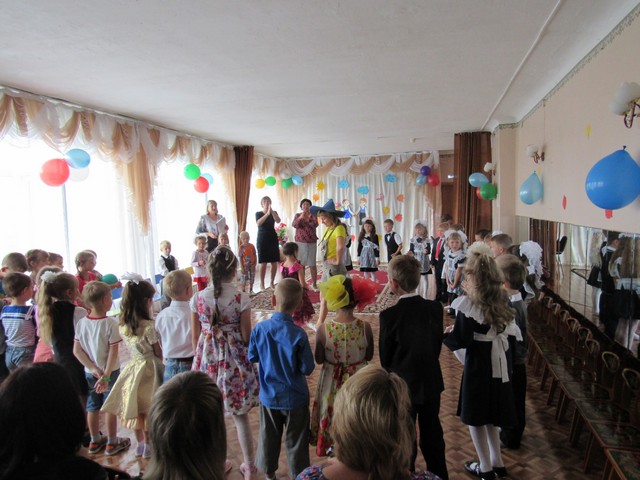 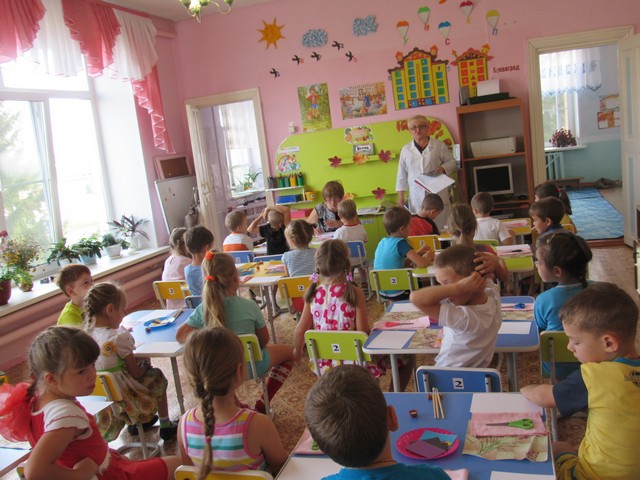 Наш сериал мы начинаем,        Дошкольной жизни посвящаем.                 В нем расскажем Вам о том                            Как мы в садике живем.                                           Все расскажем по порядку:                                         С утра делаем зарядку,                                              Гостей на праздник приглашаем                                                         И занятия посещаем.
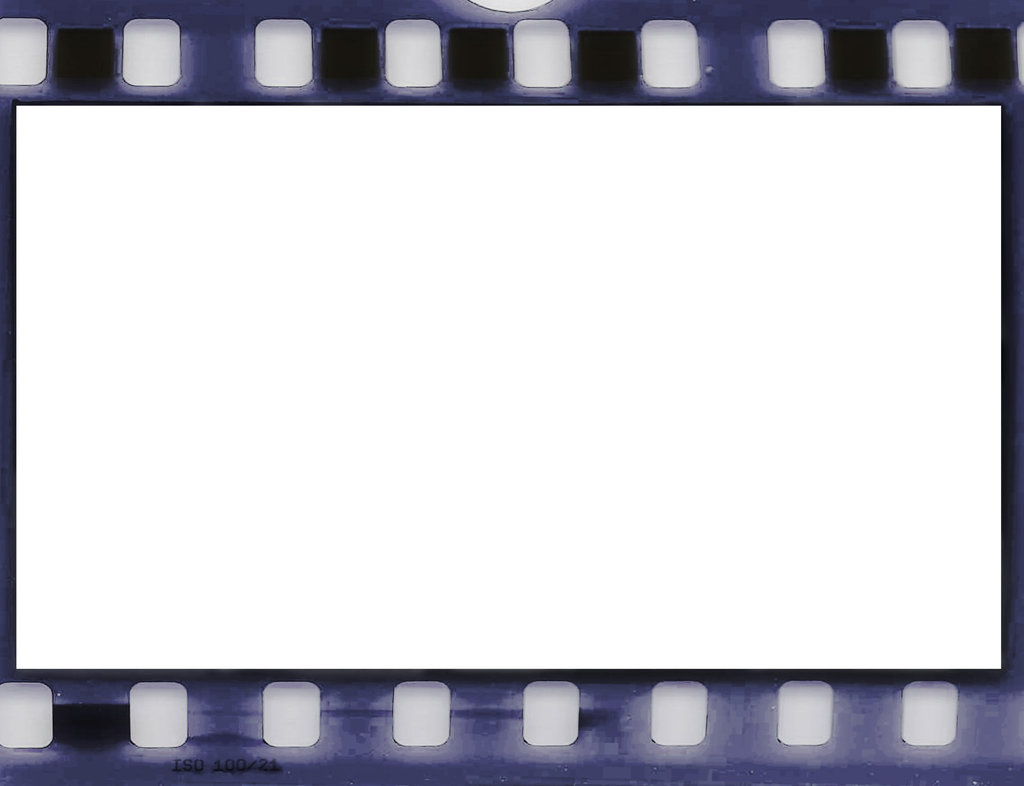 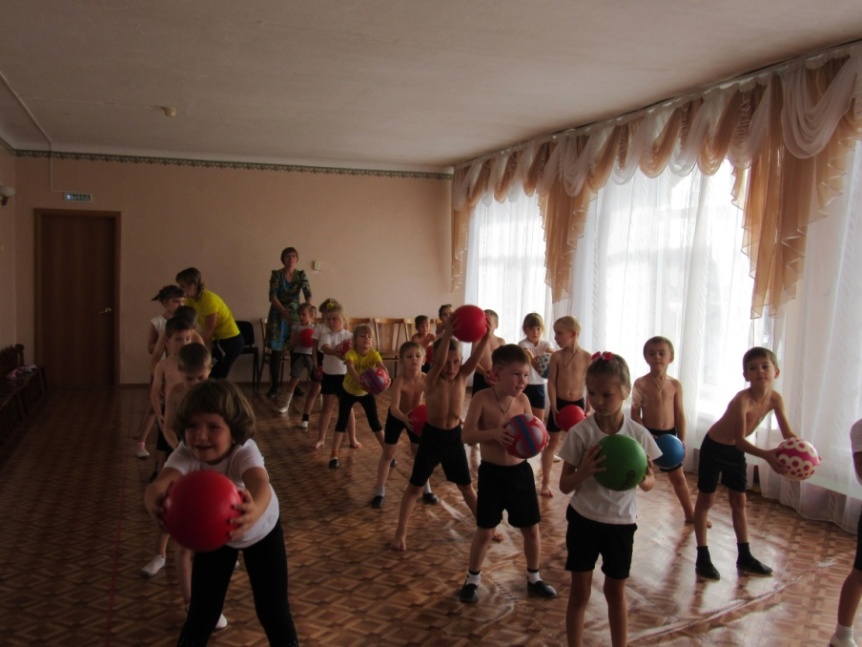 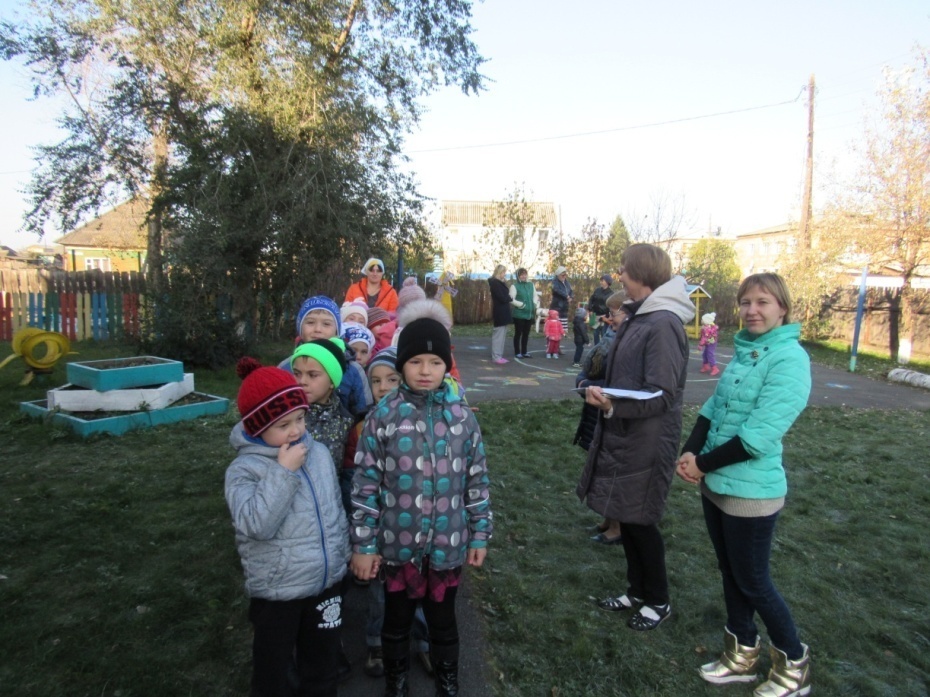 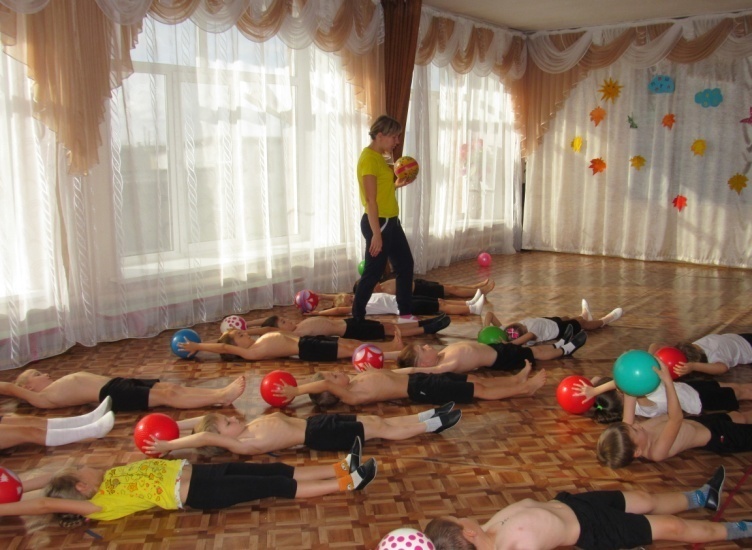 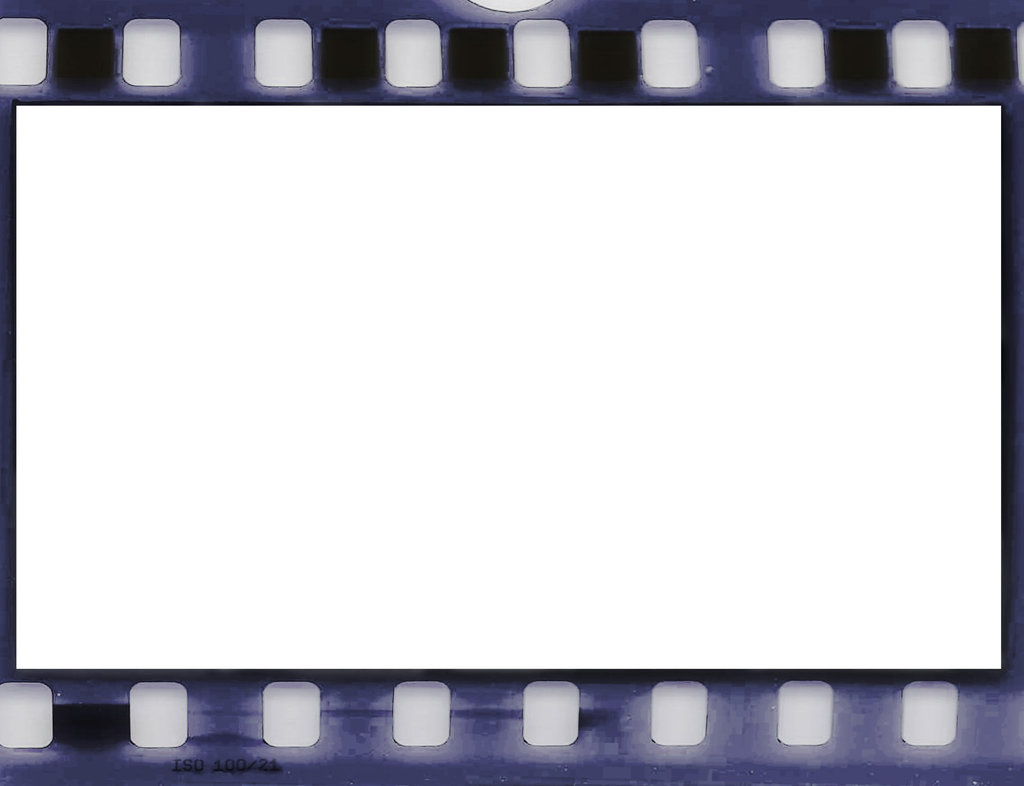 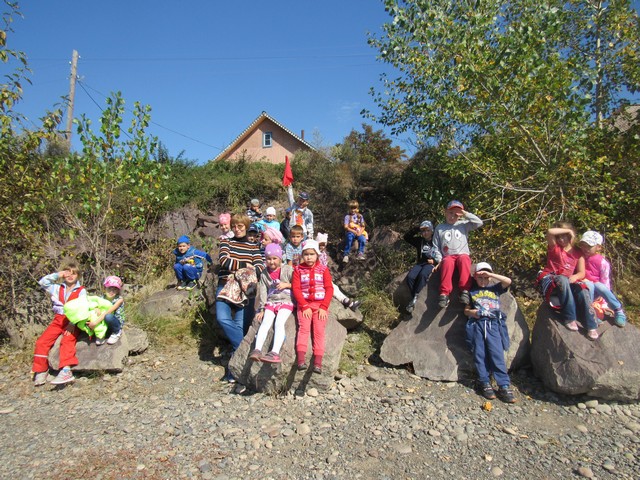 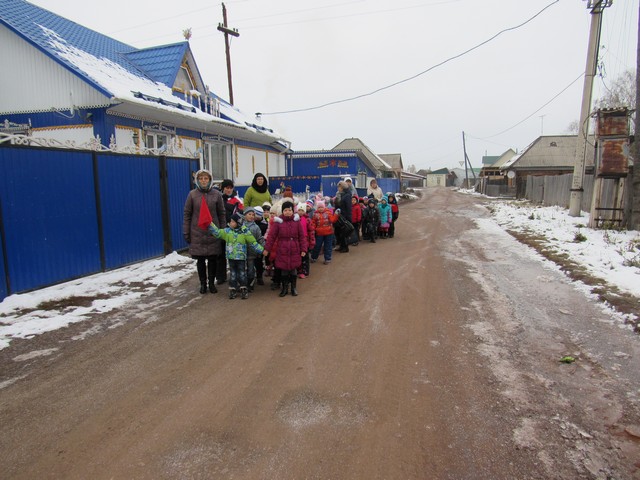 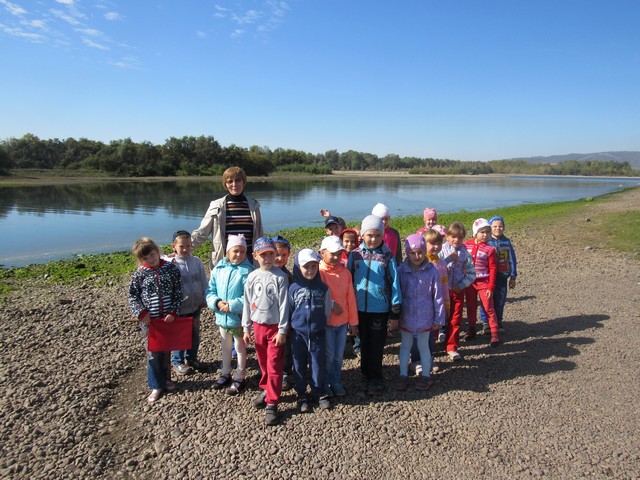 Мы с природой очень дружим,                        Свежий воздух детям нужен,На экскурсию пойдем,С пользой время проведем.
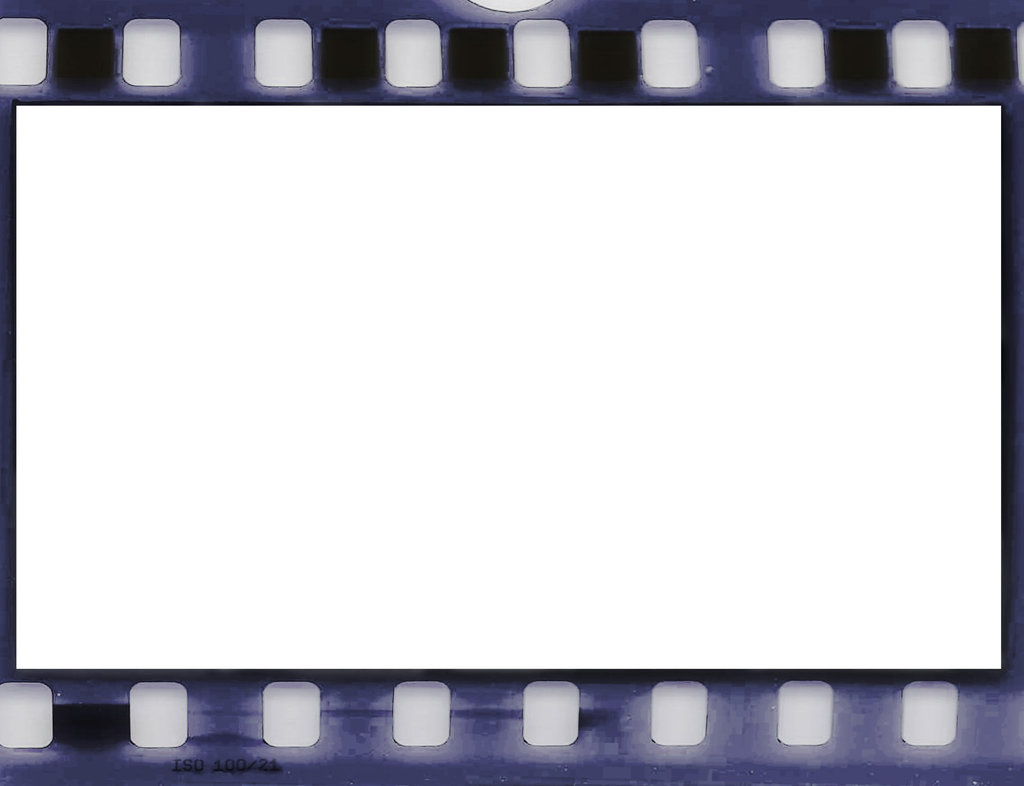 Очень любим мы трудиться,Не привыкли мы лениться.Мы в библиотеку ходимНовые знания там находим
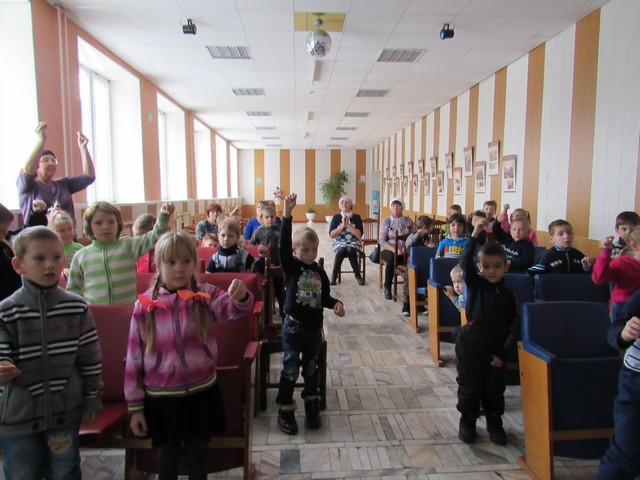 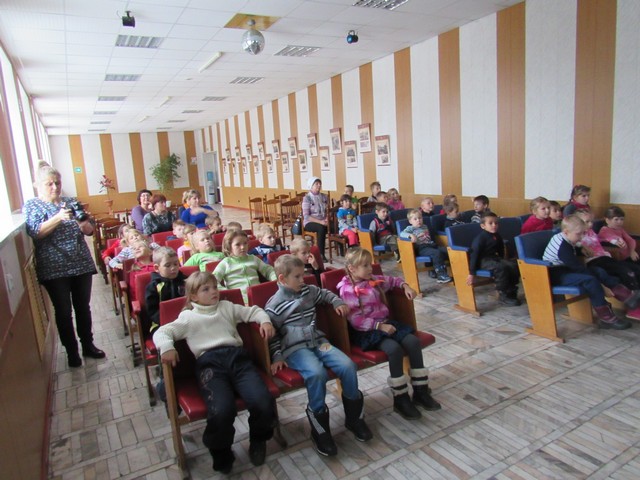 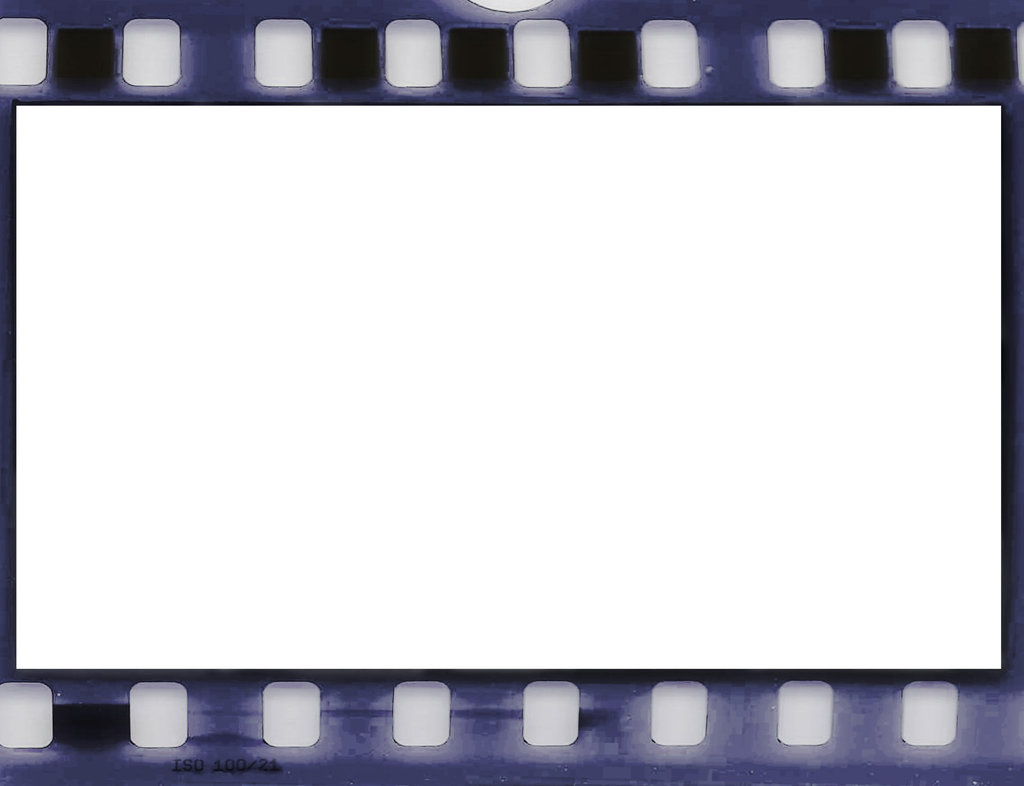 В магазине побывалиКак работают узнали.
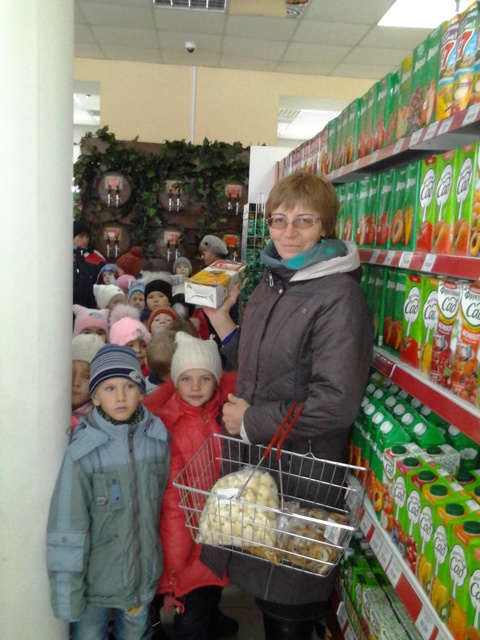 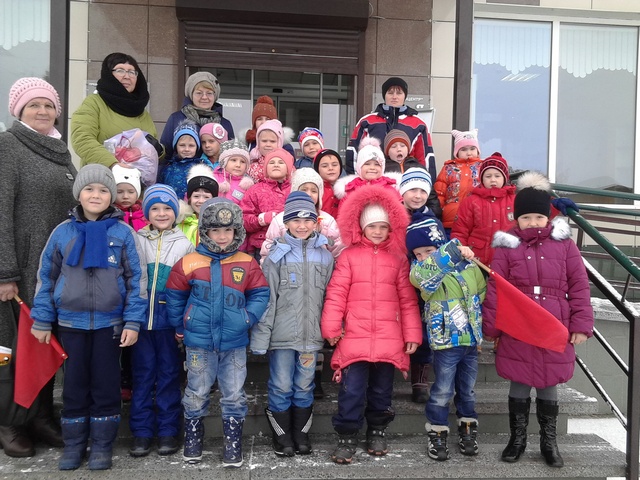 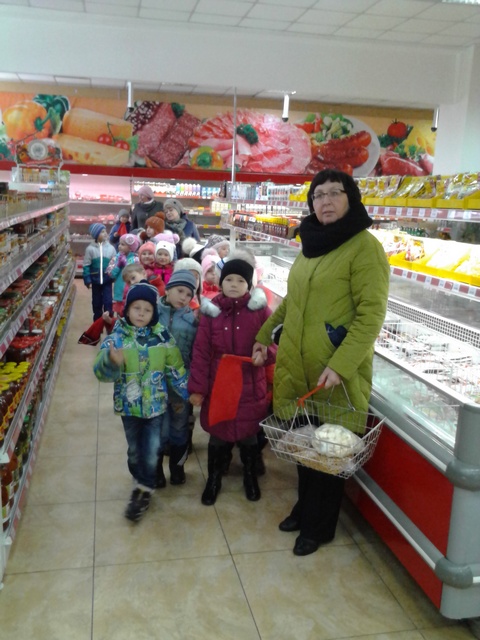 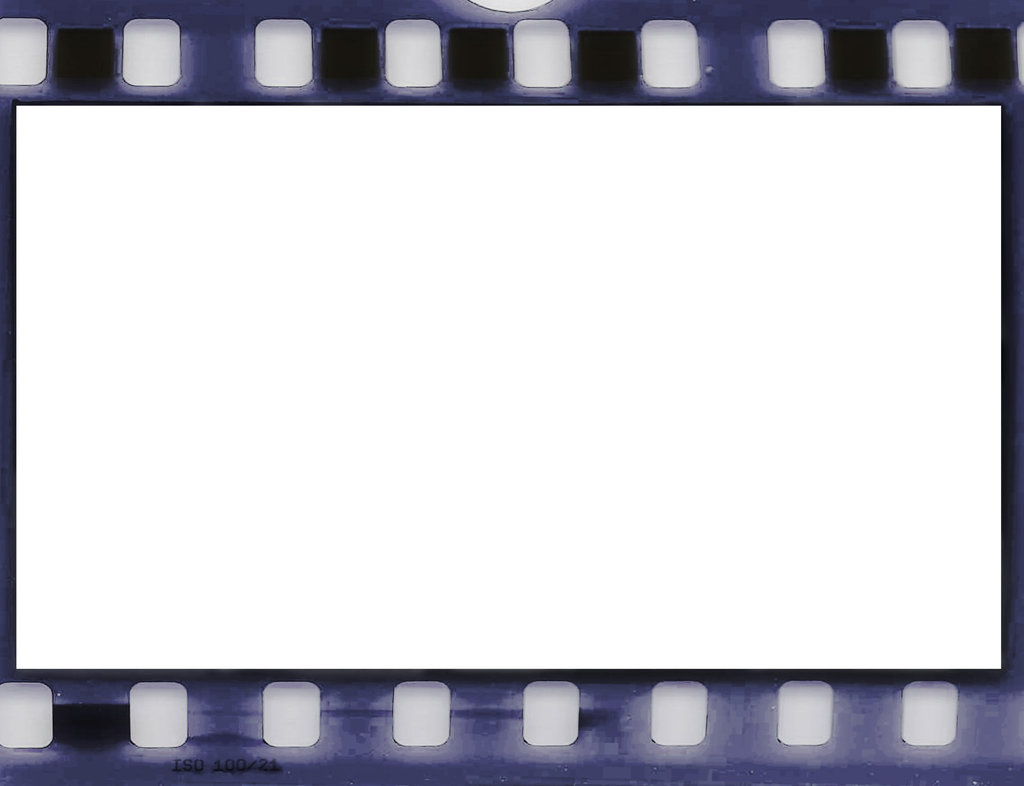 Знать правила движенияДолжен каждый без исключения.Школьники к нам приходили,Веселый праздник проводили.Время быстро пролетело,Конечно, с пользою для дела…
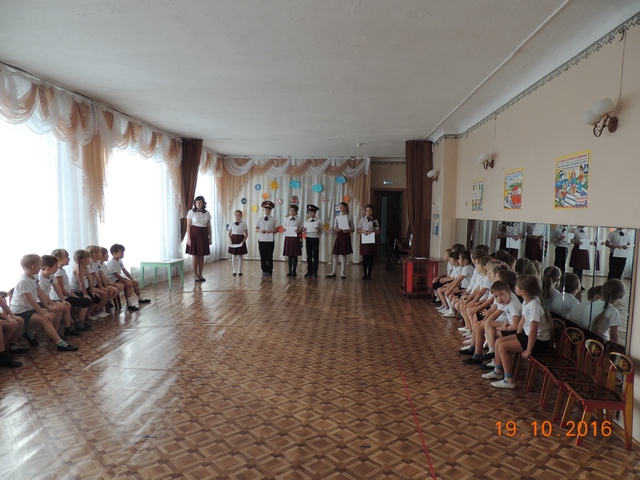 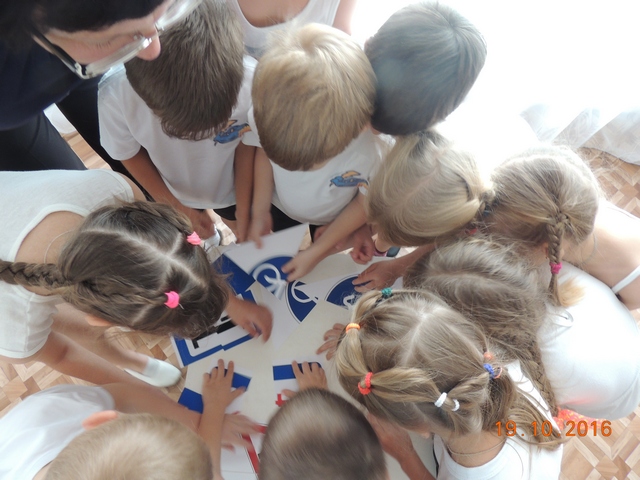 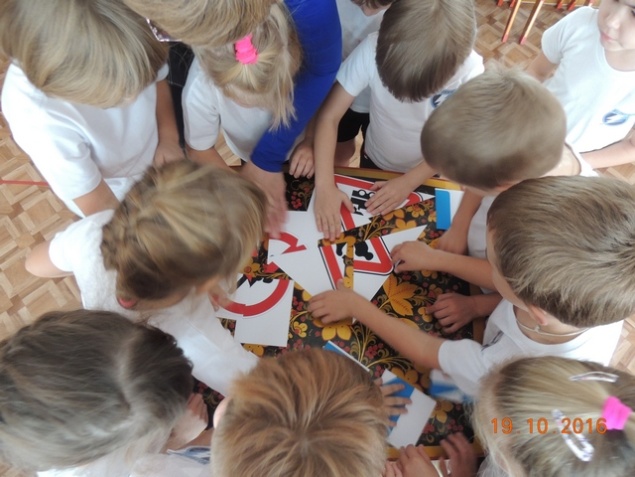 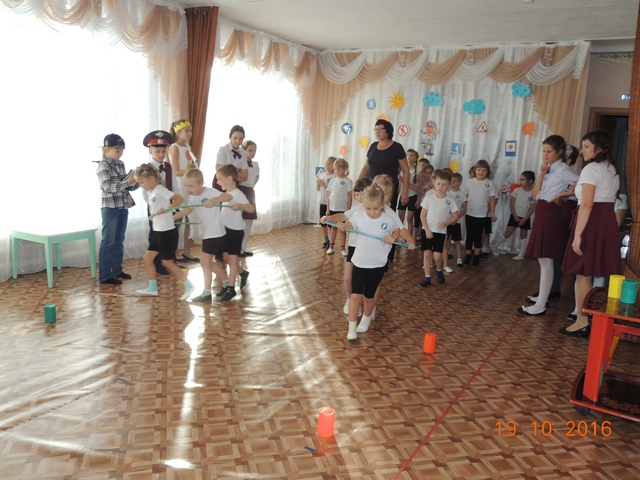 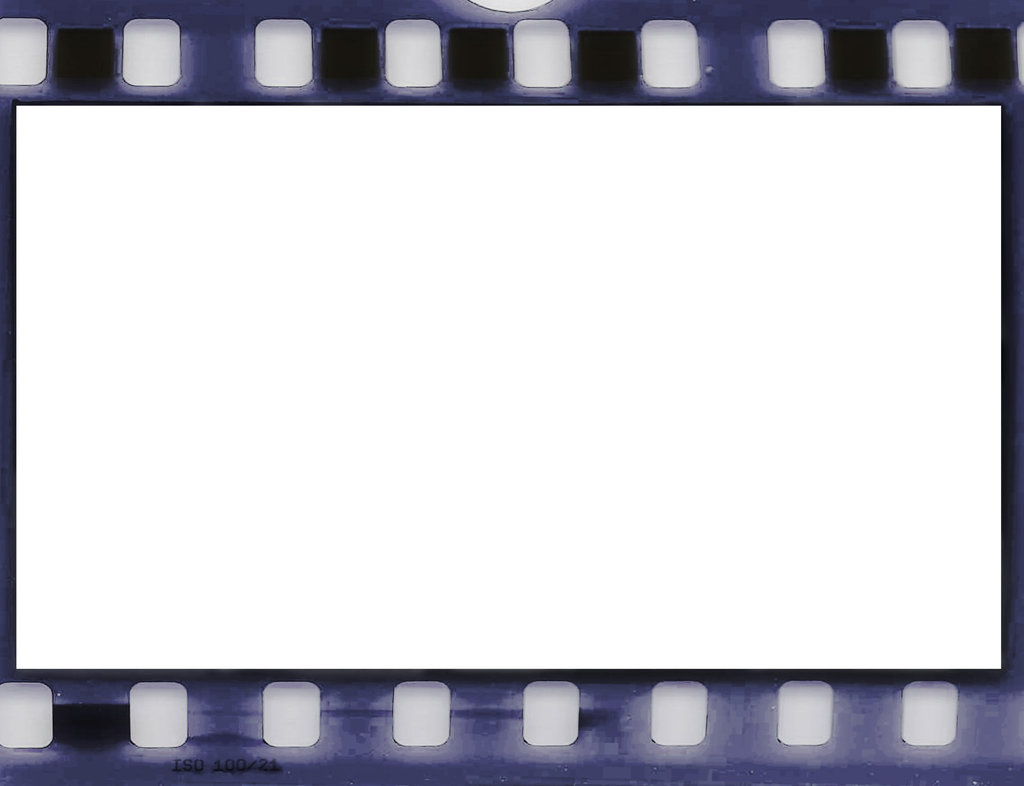 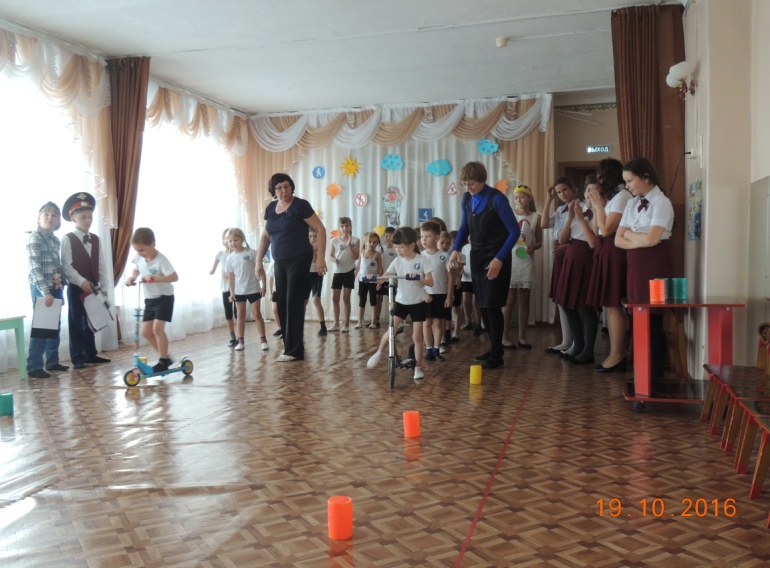 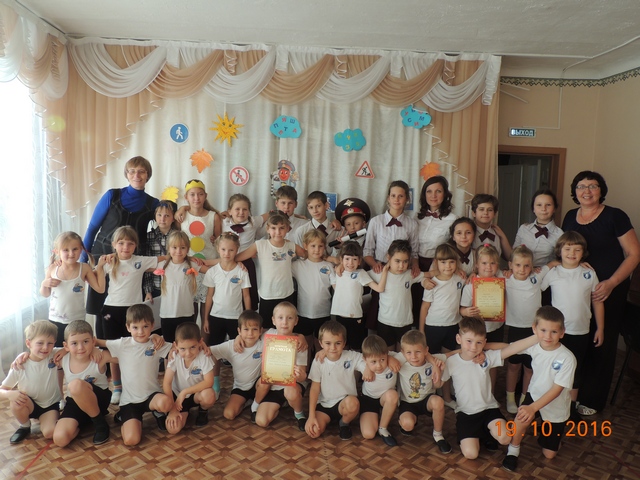 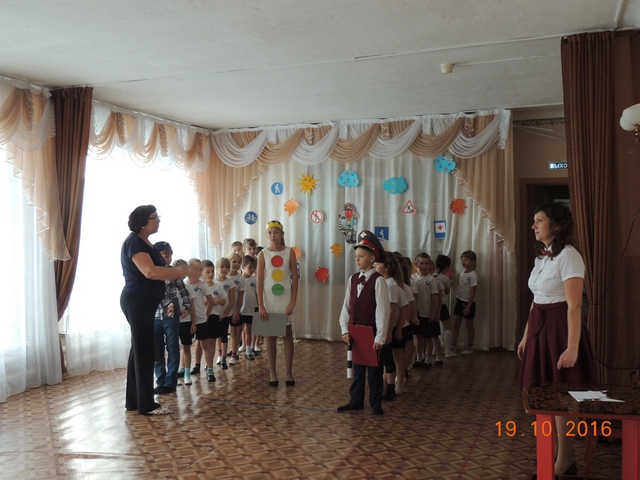 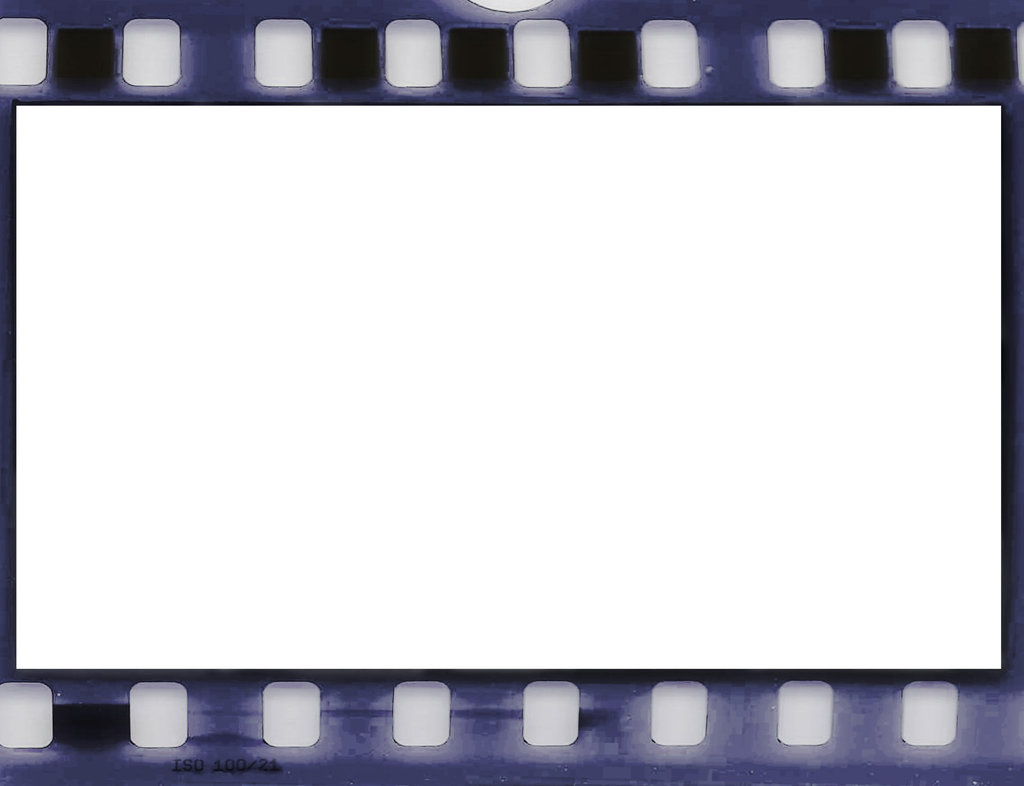 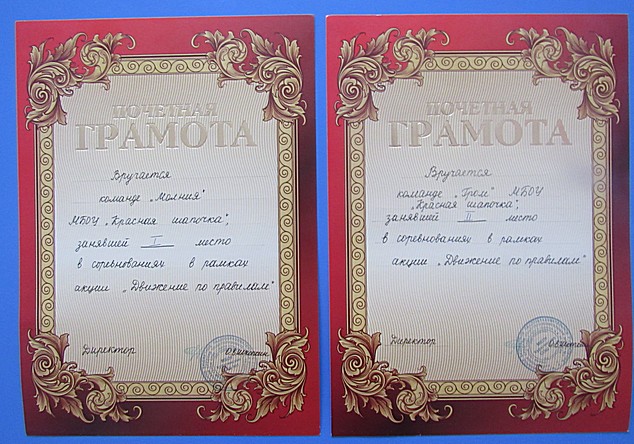 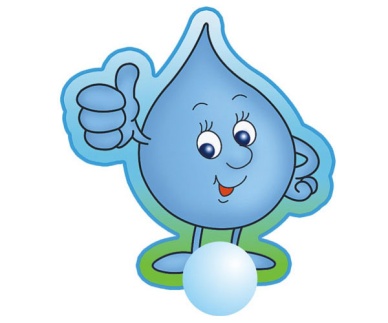 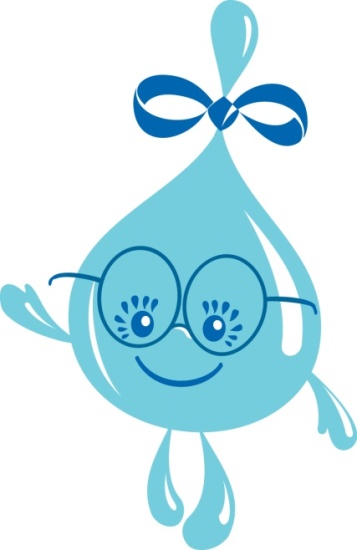 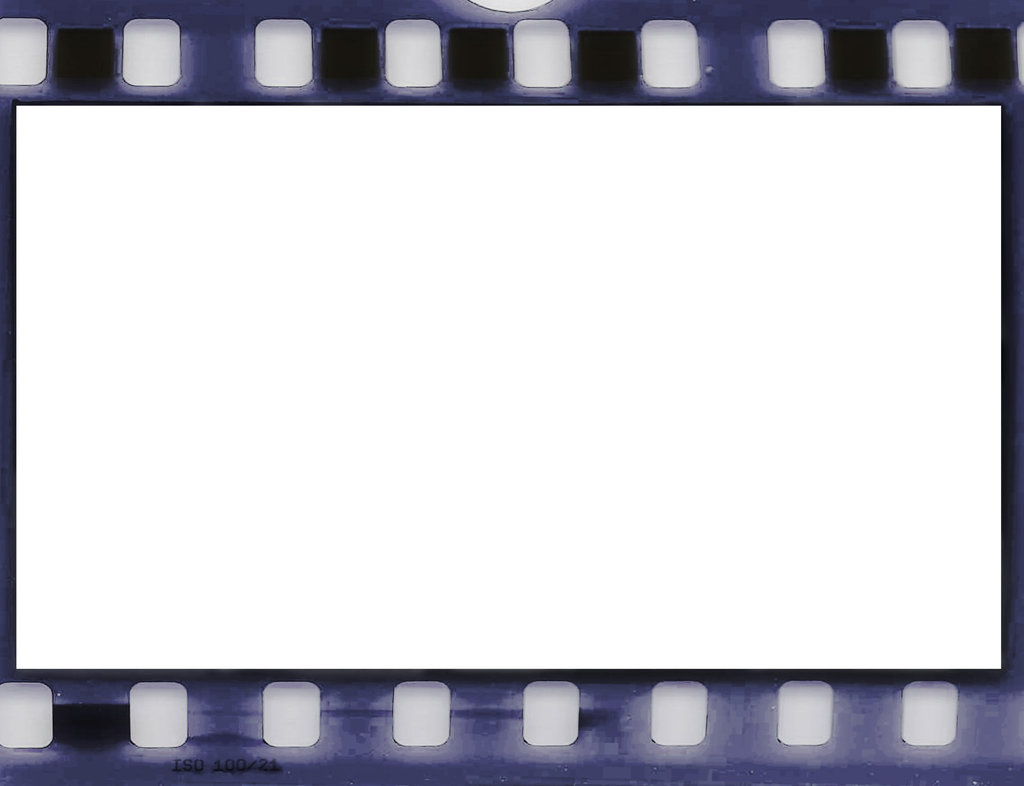 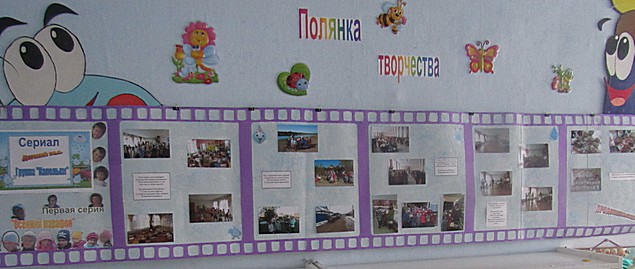 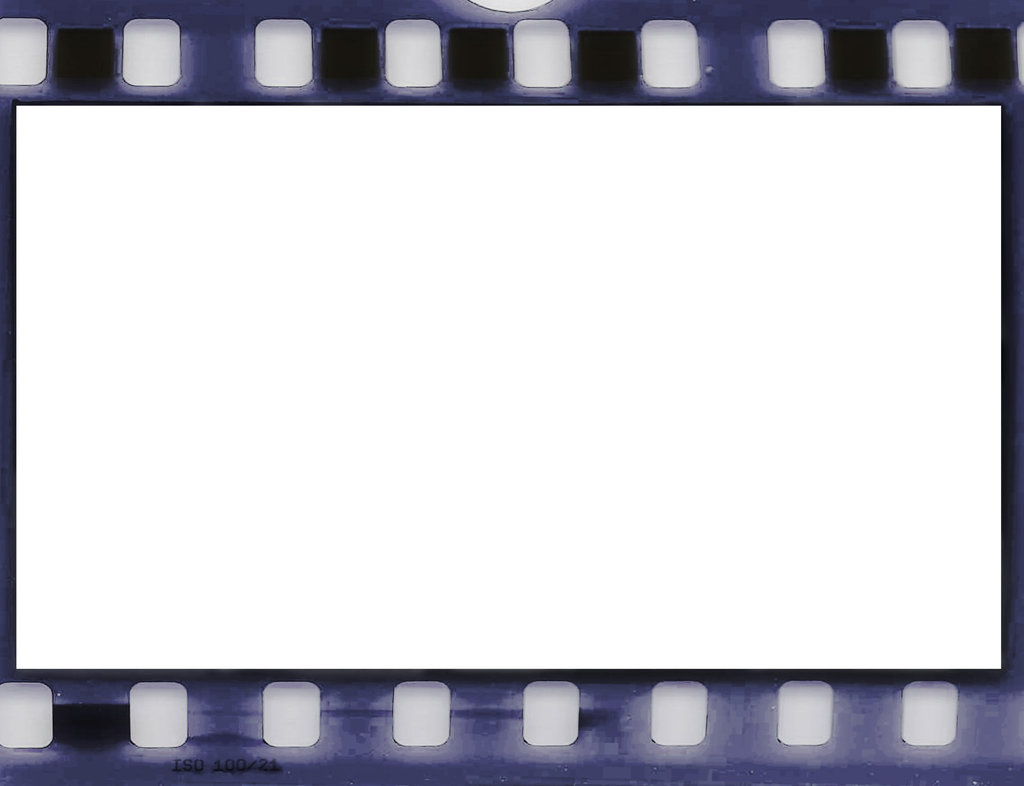 ПРОДОЛЖЕНИЕ СЛЕДУЕТ...
Фильм на этом не кончается, Сериал наш продолжается…